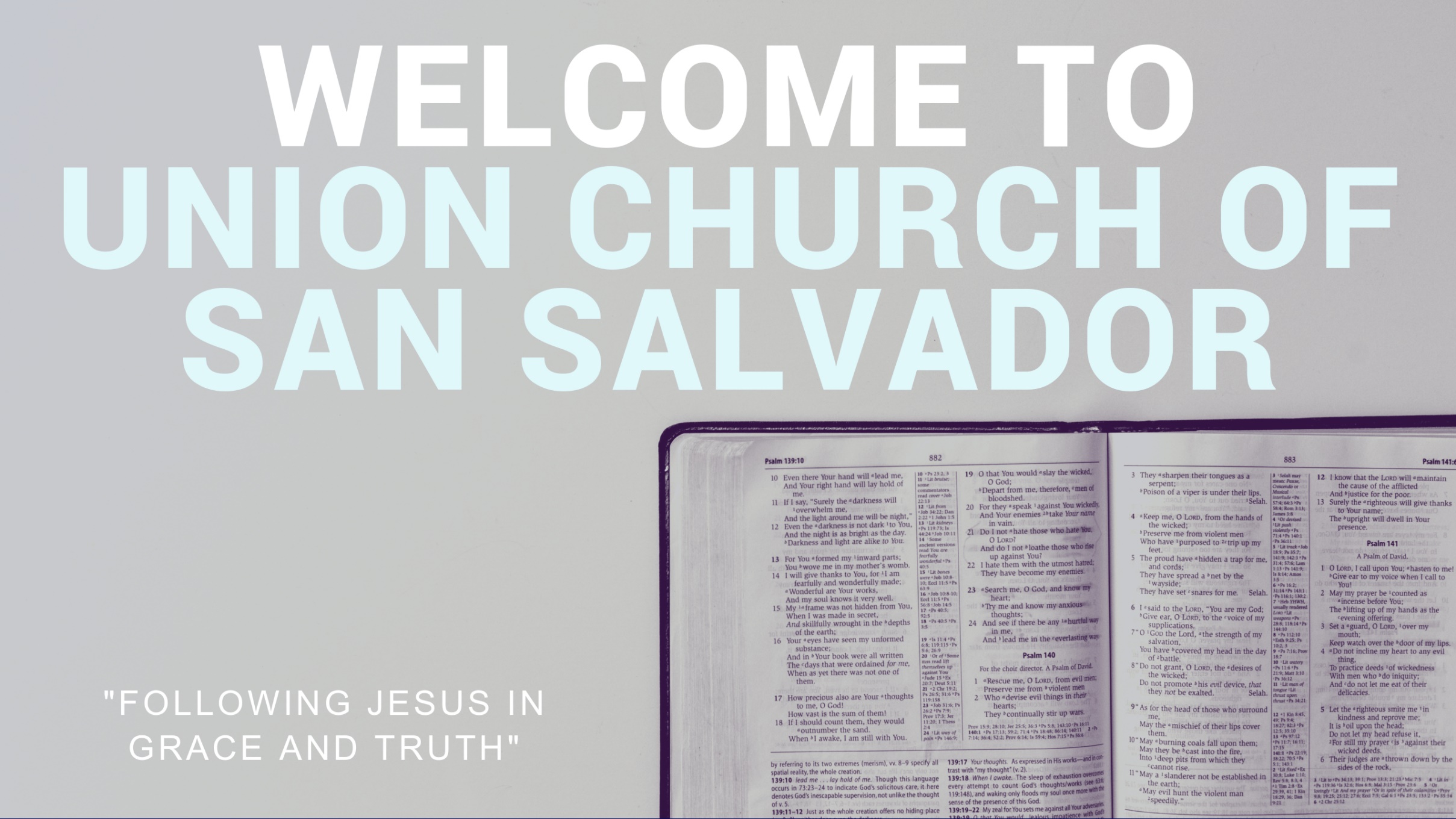 Build My Life
Worthy of every song 
We could ever singWorthy of all the praise
We could ever bring
Worthy of every breath 
We could ever breatheWe live for You
Jesus, the name above
Every other nameJesus, the only one 
Who could ever save
Worthy of every breath 
We could ever breatheWe live for You
Holy, there is no one like YouThere is none beside YouOpen up my eyes in wonder
Show me who You areAnd fill me with Your heartAnd lead me in 
Your love to those around me
Worthy of every song 
We could ever singWorthy of all the praise
We could ever bring
Worthy of every breath 
We could ever breatheWe live for You
Jesus, the name above
Every other nameJesus, the only one 
Who could ever save
Worthy of every breath 
We could ever breatheWe live for You
Holy, there is no one like YouThere is none beside YouOpen up my eyes in wonder
Show me who You areAnd fill me with Your heartAnd lead me in 
Your love to those around me
Holy, there is no one like YouThere is none beside YouOpen up my eyes in wonder
Show me who You areAnd fill me with Your heartAnd lead me in 
Your love to those around me
I will build my life upon Your loveIt is a firm foundationI will put my trust in You aloneAnd I will not be shaken
I will build my life upon Your loveIt is a firm foundationI will put my trust in You aloneAnd I will not be shaken
Holy, there is no one like YouThere is none beside YouOpen up my eyes in wonder
Show me who You areAnd fill me with Your heartAnd lead me in 
Your love to those around me
I will build my life upon Your loveIt is a firm foundationI will put my trust in You aloneAnd I will not be shaken
Open the Eyes of My Heart
Open the eyes of my heart, Lord
Open the eyes of my heart
I want to see You 
I want to see You
Open the eyes of my heart, Lord
Open the eyes of my heart
I want to see You 
I want to see You
To see You high and lifted upShining in the light of your gloryPour out Your power and loveAs we sing holy, holy, holy
Open the eyes of my heart, Lord
Open the eyes of my heart
I want to see You 
I want to see You
To see You high and lifted upShining in the light of your gloryPour out Your power and loveAs we sing holy, holy, holy
To see You high and lifted upShining in the light of your gloryPour out Your power and loveAs we sing holy, holy, holy
Holy, holy, holyHoly, holy, holyHoly, holy, holyI want to see You
Holy, holy, holyHoly, holy, holyHoly, holy, holyI want to see You
Open the eyes of my heart, Lord
Open the eyes of my heart
I want to see You 
I want to see You
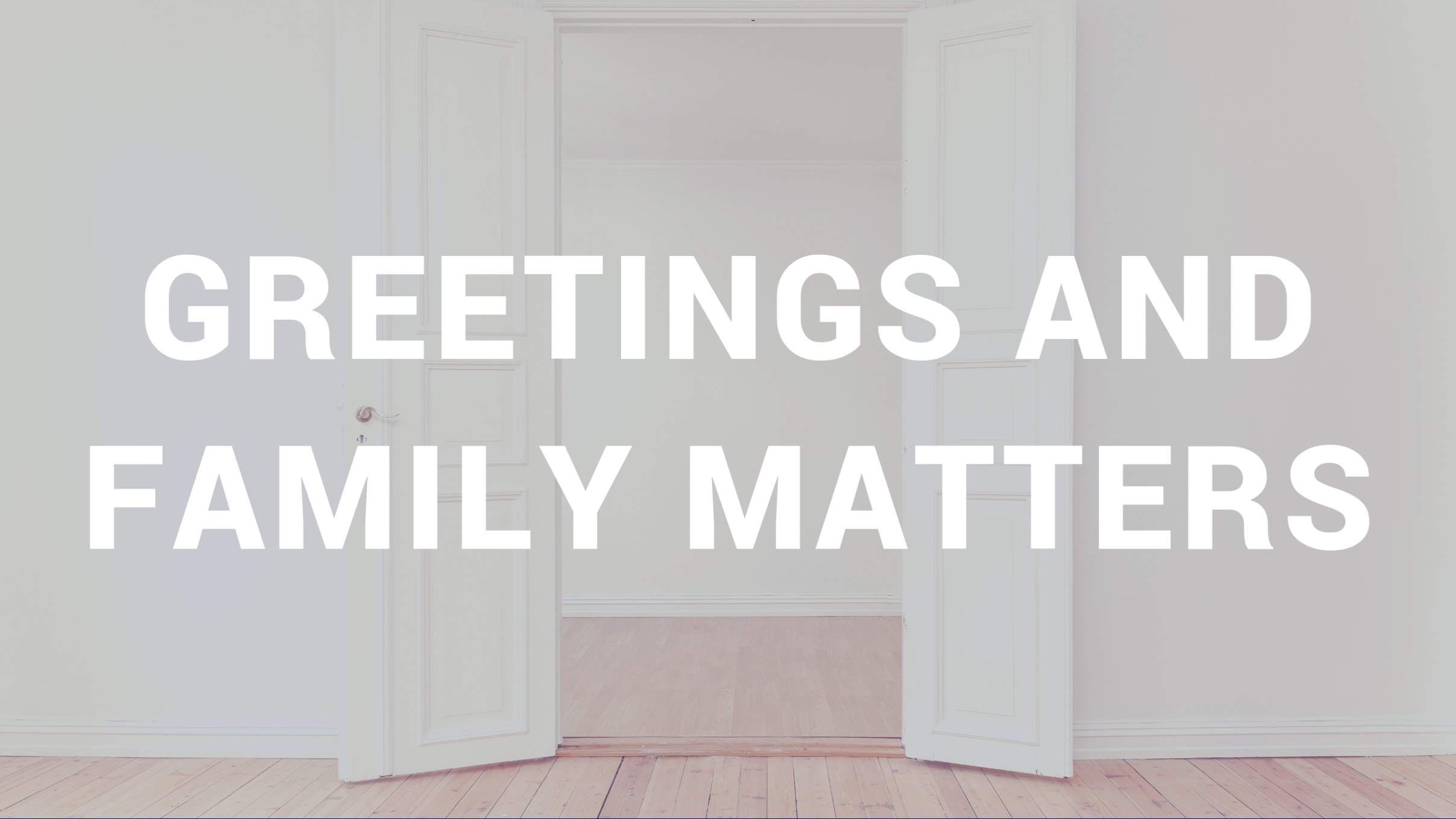 King of Heaven
Jesus, let Your kingdom come here  Let Your will be done here in us
Jesus, there is no one greater
You alone are Savior  
Show the world Your love
King of heaven, come down 
King of heaven, come now
Let Your glory reign 
Shining like the day
King of heaven, come
King of heaven rise up
Who can stand against us
You are strong to save 
In Your Mighty Name
King of Heaven, come
We are children of Your mercy
Rescued for Your glory
We cry Jesus 
Set our hearts towards You  
That every eye would see You 
Lifted high
King of heaven, come down 
King of heaven, come now
Let Your glory reign 
Shining like the day
King of heaven, come
King of heaven rise up
Who can stand against us
You are strong to save 
In Your Mighty Name
King of Heaven, come
King of heaven, come
King of heaven, come
King of heaven, come
King of heaven, come
King of heaven, come down 
King of heaven, come now
Let Your glory reign 
Shining like the day
King of heaven, come
King of heaven rise up
Who can stand against us
You are strong to save 
In Your Mighty Name
King of Heaven, come
King of heaven, come
King of heaven, come
King of heaven, come
King of heaven, come
King of heaven, come down, 
King of heaven, come now
Let Your glory reign, 
shining like the day,
King of heaven, come
Broken Vessels
All these piecesBroken and scatteredIn mercy gatheredMended and whole
Empty-handedBut not forsakenI've been set freeI've been set free
Amazing graceHow sweet the soundThat saved a wretch like me, oh
I once was lostBut now I'm foundWas blind but now I see
Oh, I can see it nowOh, I can see the love in Your eyesLaying yourself downRaising up the broken to life
You take our failureYou take our weaknessYou set Your treasureIn jars of clay
So take this heart, LordI'll be Your vesselThe world to seeYour life in me, oh
Amazing graceHow sweet the soundThat saved a wretch like me, oh
I once was lostBut now I'm foundWas blind but now I see
Oh, I can see it nowOh, I can see the love in Your eyesLaying yourself downRaising up the broken to life
Amazing graceHow sweet the soundThat saved a wretch like me, oh
I once was lostBut now I'm foundWas blind but now I see
Oh, I can see it nowOh, I can see the love in Your eyesLaying yourself downRaising up the broken to life
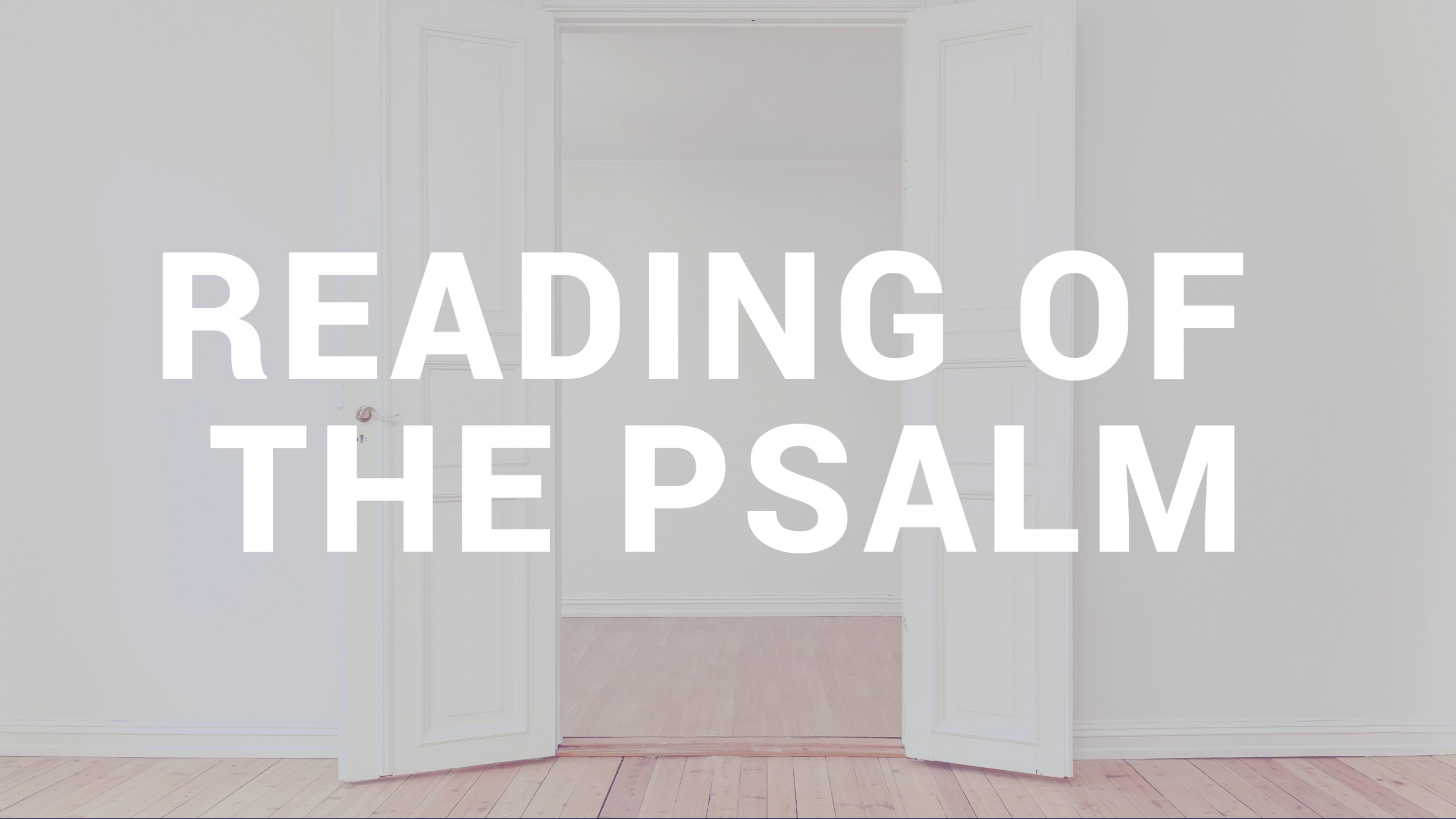 Psalm 8
Jesus Foretells of the    Temple Destruction!
Are you able to see the Sovereignty of God?
Jesus left the temple and was going away, when His disciples came to point out to Him the buildings of the temple.																							Matt. 24:1 ESV
But He answered them, “You see all these, do you not? Truly, I say to you, there will not be left here one stone upon another that will not be thrown down.”																	                Matt. 24:2 ESV
As He sat on the Mount of Olives, the disciples came to Him privately, saying, “Tell us, when will these things be, and what will be the sign of Your coming and the end of the age?”																		                         Matt. 24:3 ESV
And Jesus answered them, “See that no one leads you astray. For many will come in My name, saying, ‘I am the Christ,’ and they will lead many astray. 																		                    Matt. 24:4-5 ESV
And you will hear of wars and rumors of wars. See that you are not alarmed, for this must take place, but the end is not yet. 																	 Matt. 24:6 ESV
For nation will rise against nation, and kingdom against kingdom, and there will be famines and earthquakes in various places. All these are but the beginning of the birth pains. 																	              Matt. 24:7-8 ESV
“Then they will deliver you up to tribulation and put you to death, and you will be hated by all nations for My sake. And then many will fall away and betray one another and hate one another.																	          Matt. 24:9-10 ESV
And many false prophets will arise and lead many astray. And because lawlessness will be increased, the love of many will grow cold. But the one who endures to the end will be saved.																                      Matt. 24:11-13 ESV
And this gospel of the kingdom will be proclaimed throughout the whole world as a testimony to all nations, and then the end will come.															                      														Matt. 24:14 ESV
“So when you see the abomination of desolation spoken of by the prophet Daniel, standing in the holy place, then let those who are in Judea flee to the mountains.															        Matt. 24:15-16 ESV
Now concerning the coming of our Lord Jesus Christ and our being gathered together to Him, we ask you, brothers, 															             2 Thess. 2:1 ESV
not to be quickly shaken in mind or alarmed, either by a spirit or a spoken word, or a letter seeming to be from us, to the effect that the day of the Lord has come.															       2 Thess. 2:2 ESV
Let no one deceive you in any way. For that day will not come, unless the rebellion comes first, and the man of lawlessness is revealed, the son of destruction, 															            2 Thess. 2:3 ESV
who opposes and exalts himself against every so-called god or object of worship, so that he takes his seat in the temple of God, proclaiming himself to be God.															            2 Thess. 2:4 ESV
Let the one who is on the housetop not go down to take what is in his house, and let the one who is in the field not turn back to take his cloak.												    Matt. 24:17-18 ESV
And alas for women who are pregnant and for those who are nursing infants in those days! 												        Matt. 24:19 ESV
Pray that your flight may not be in winter or on a Sabbath. For then there will be great tribulation, such as has not been from the beginning of the world until now, no, and never will be. 												                   Matt. 24:20-21 ESV
And if those days had not been cut short, no human being would be saved. But for the sake of the elect those days will be cut short.												           Matt. 24:22 ESV
Luke 21:5-28 ESV
God is Sovereign 
and in control of all events!
Crown Him King of your life!
Sovereign
Sovereign in the mountain airSovereign on the ocean floorWith me in the calmWith me in the storm
Sovereign in my greatest joySovereign in my deepest cryWith me in the darkWith me at the dawn
In Your everlasting armsAll the pieces of my lifeFrom beginning to the endI can trust You
In Your never failing loveYou work everything for goodGod, whatever comes my wayI will trust You
Sovereign in the mountain airSovereign on the ocean floorWith me in the calmWith me in the storm
Sovereign in my greatest joySovereign in my deepest cryWith me in the darkWith me at the dawn
In Your everlasting armsAll the pieces of my lifeFrom beginning to the endI can trust You
In Your never failing loveYou work everything for goodGod, whatever comes my wayI will trust You
God, whatever comes my wayI will trust You
All my hopes, all I needHeld in Your handsAll my life, all of meHeld in Your handsAll my fears, all my dreamsHeld in Your hands
All my hopes, all I needHeld in Your handsAll my life, all of meHeld in Your handsAll my fears, all my dreamsHeld in Your hands
In Your everlasting armsAll the pieces of my lifeFrom beginning to the endI can trust You
In Your never failing loveYou work everything for goodGod, whatever comes my wayI will trust You
God, whatever comes my wayI will trust You
God, whatever comes my wayI will trust You
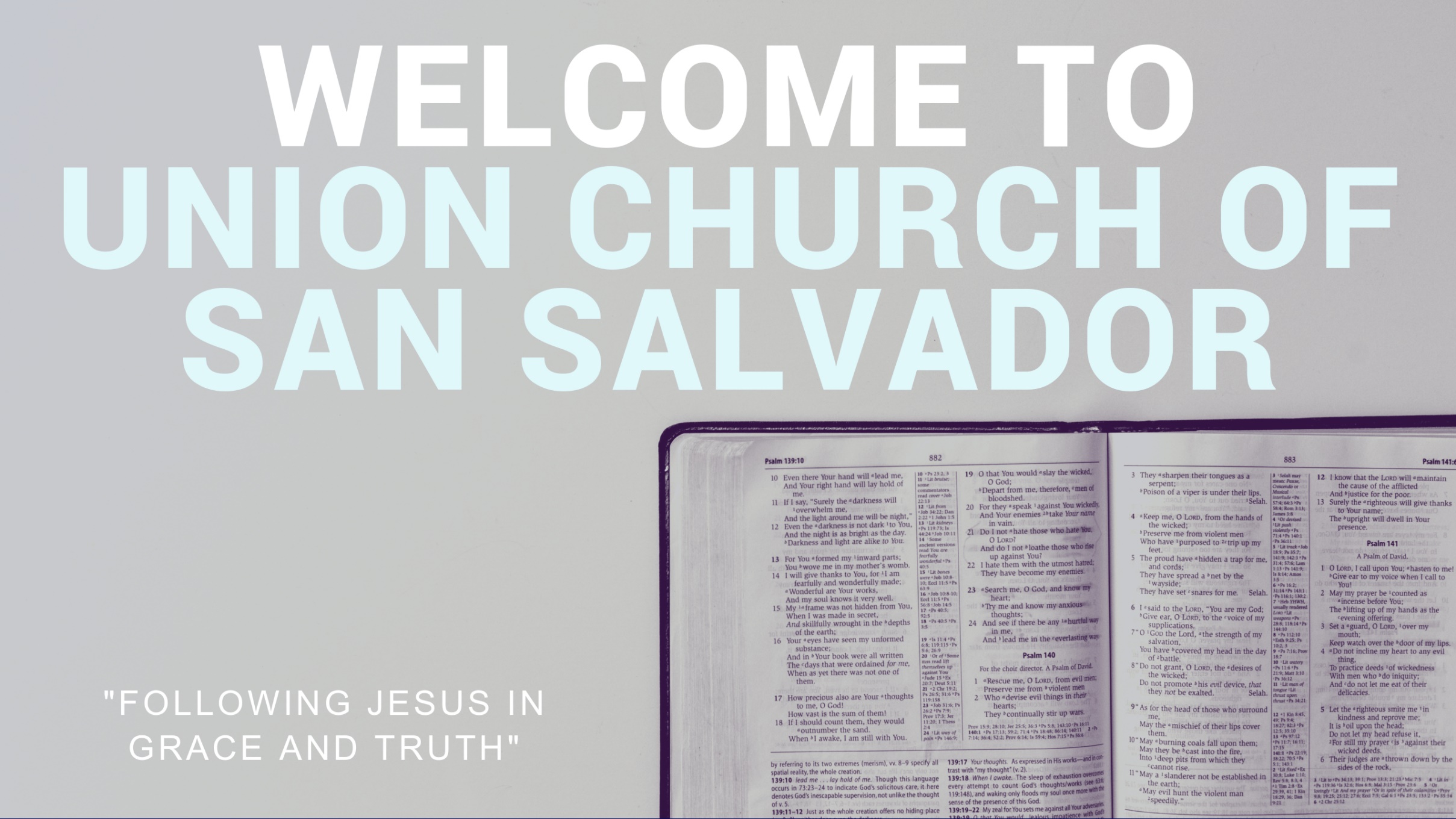